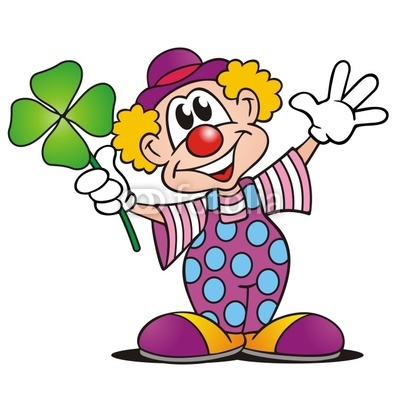 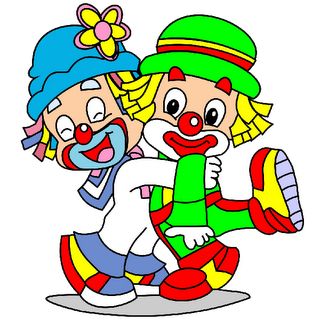 ООУ“Кочо Рацин„-Скопје
МАСКЕМБАЛI  A одд./2021г.
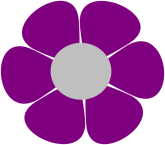 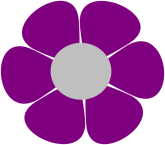 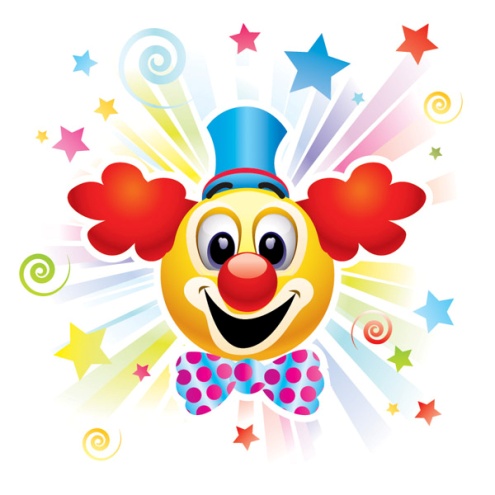 ВИКТОРИЈА
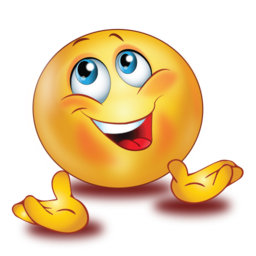 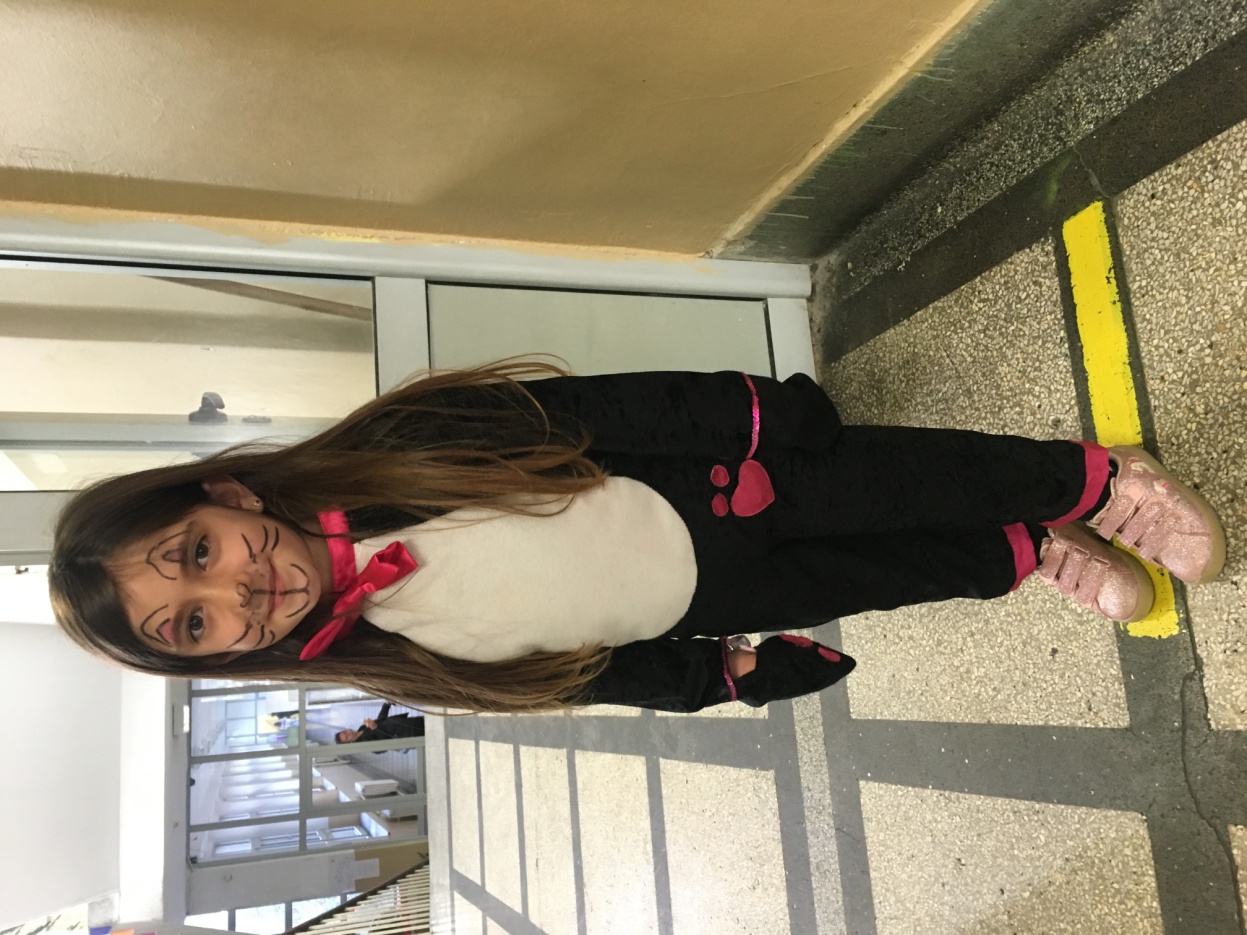 СТЕФАН
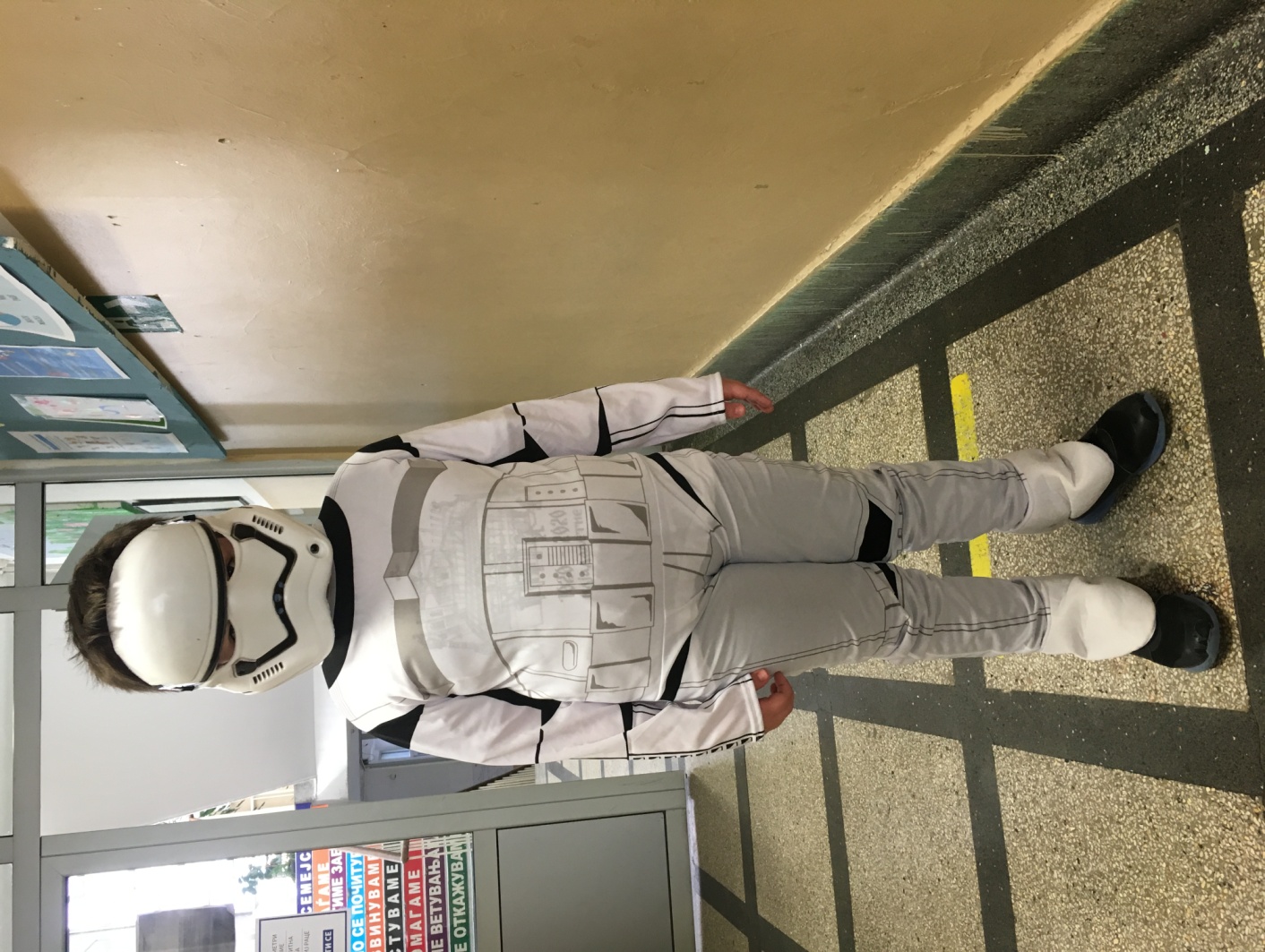 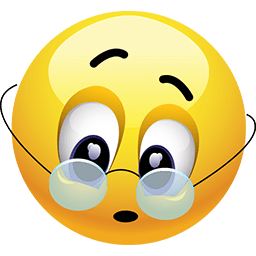 МАКСИМ
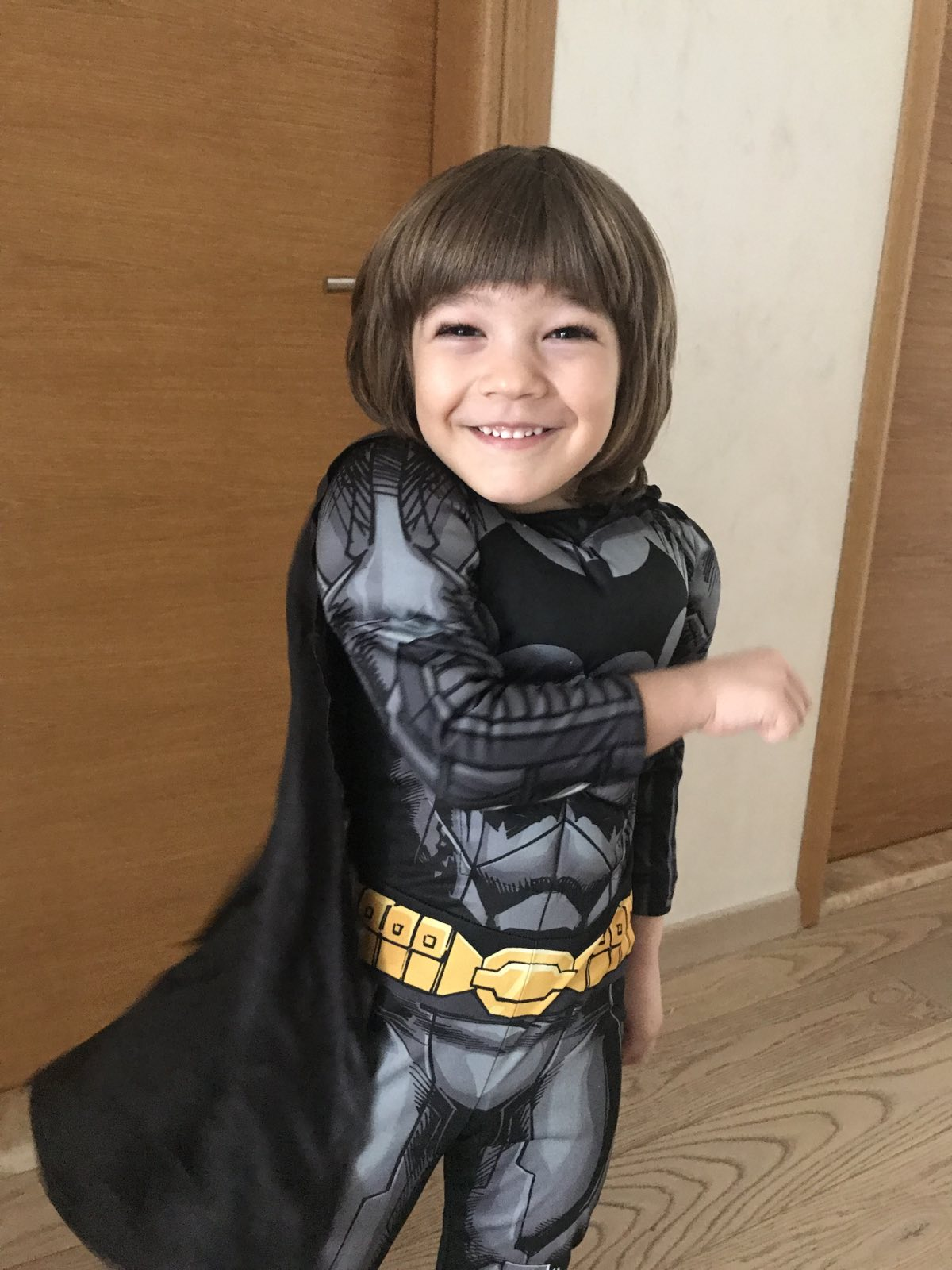 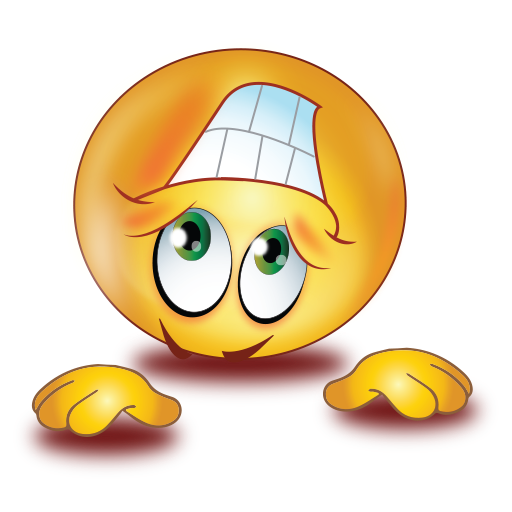 ЛИНА
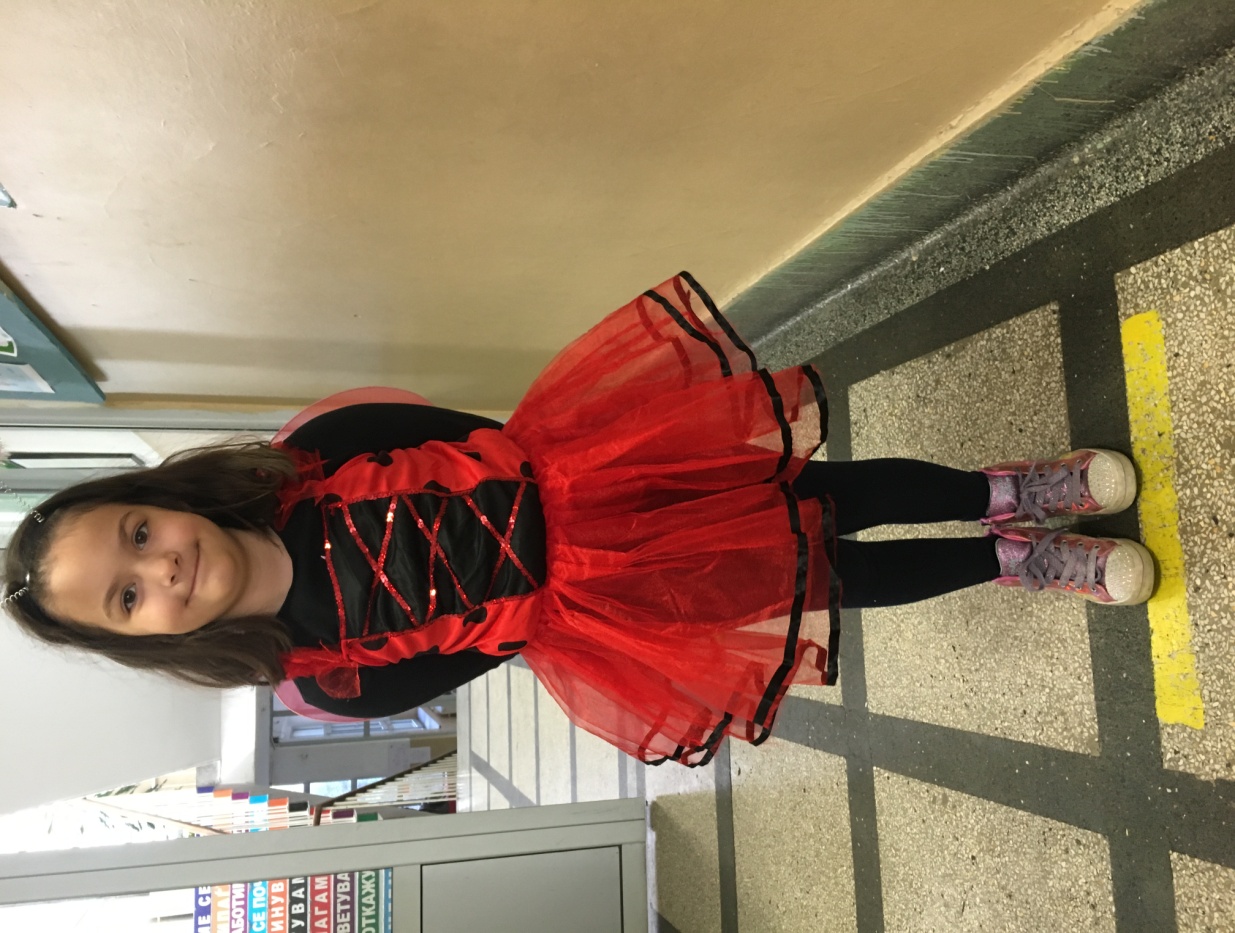 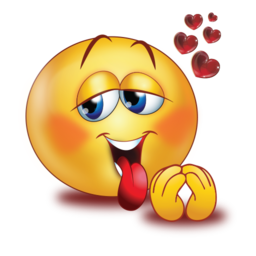 МАРКО
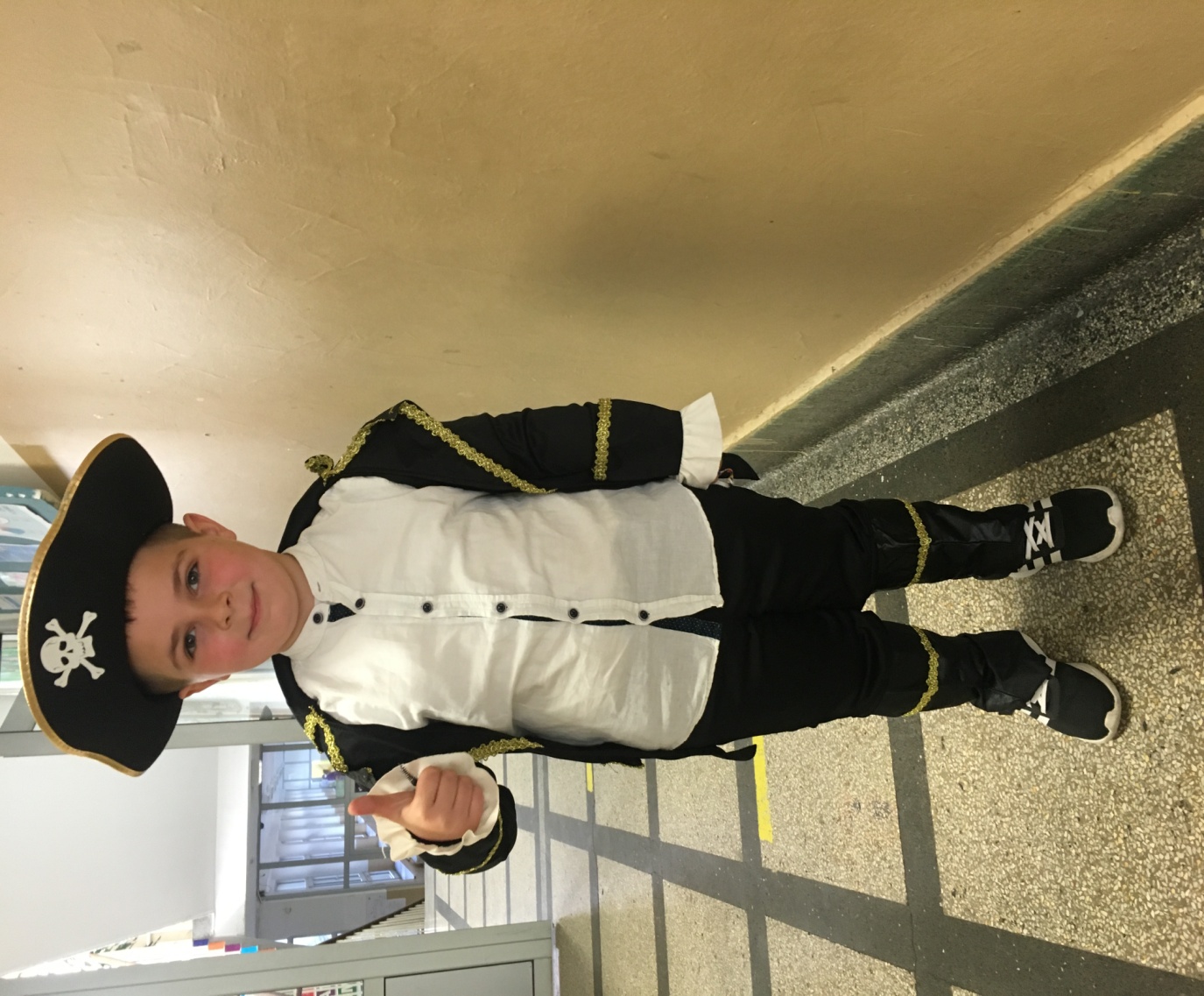 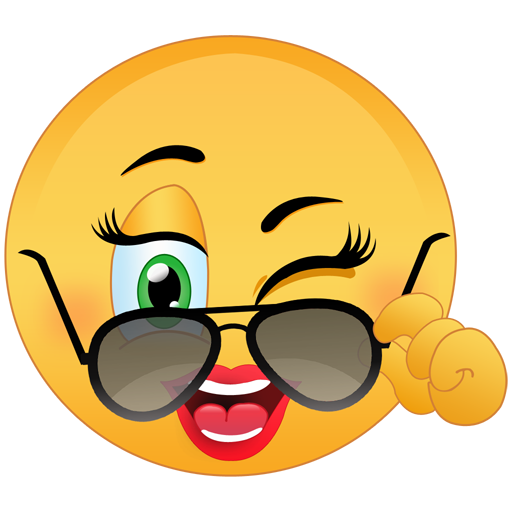 МИЛА Б.
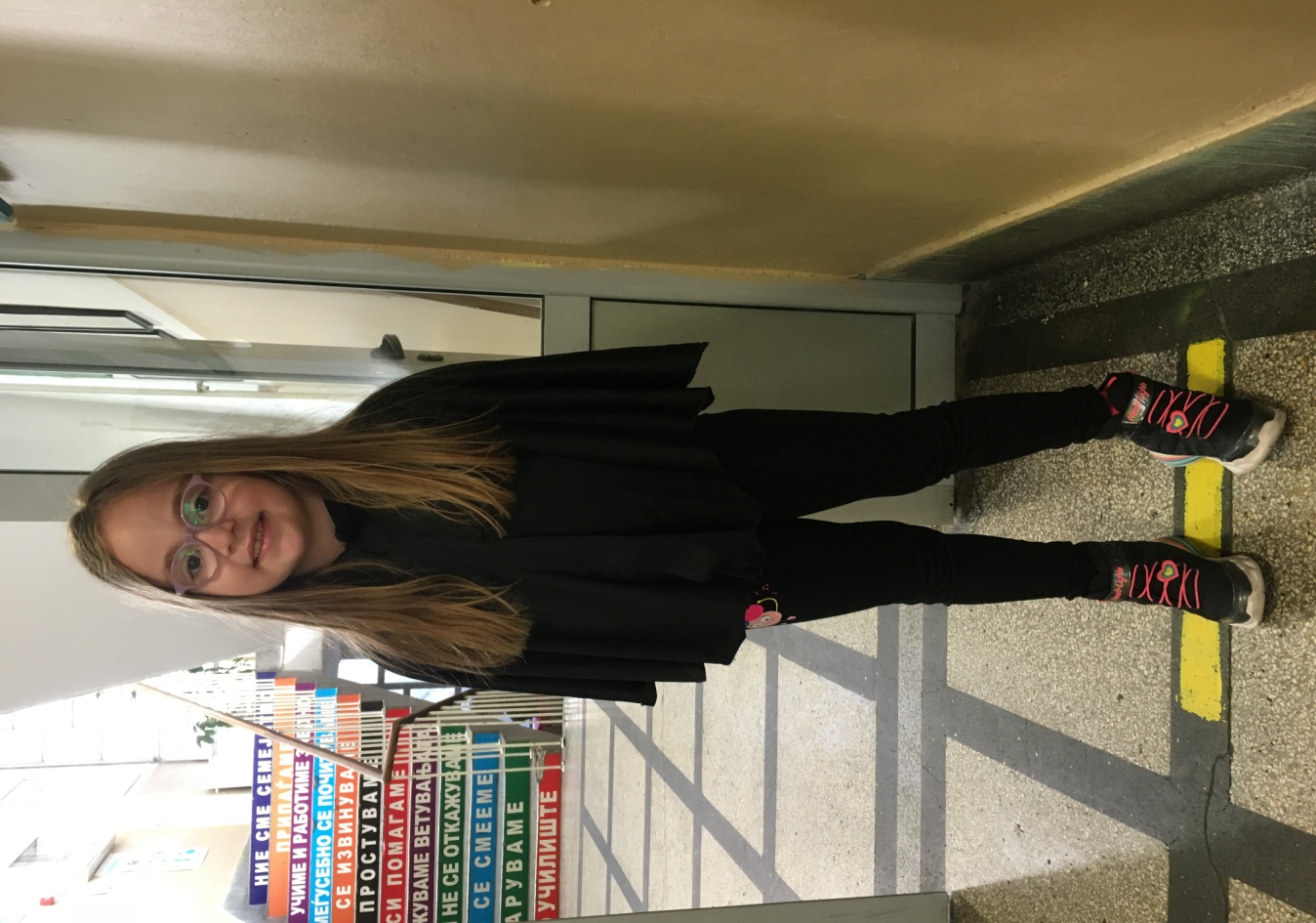 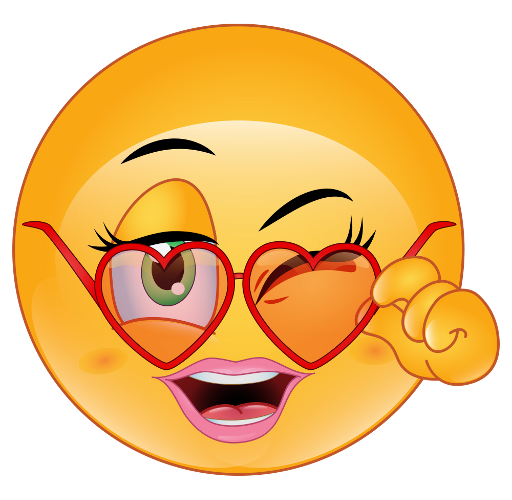 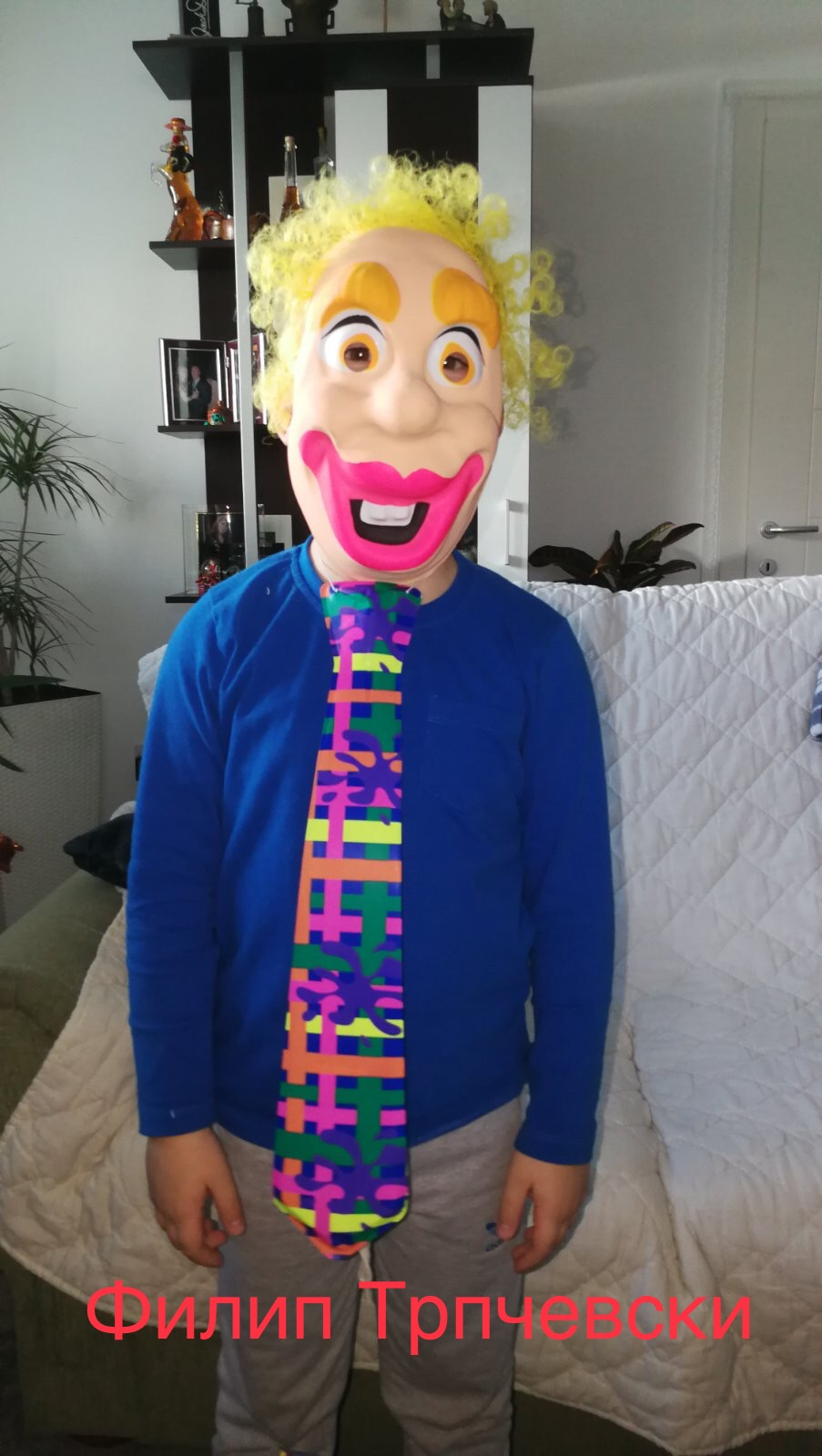 ФИЛИП
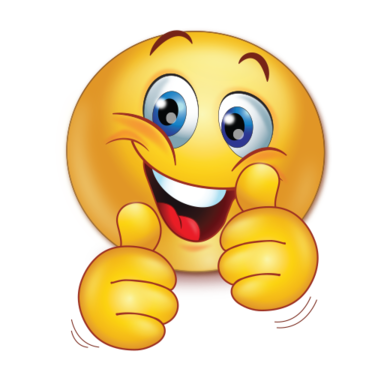 НИНА
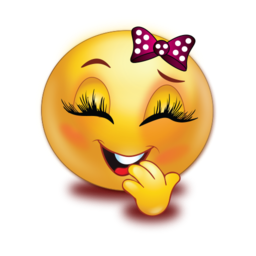 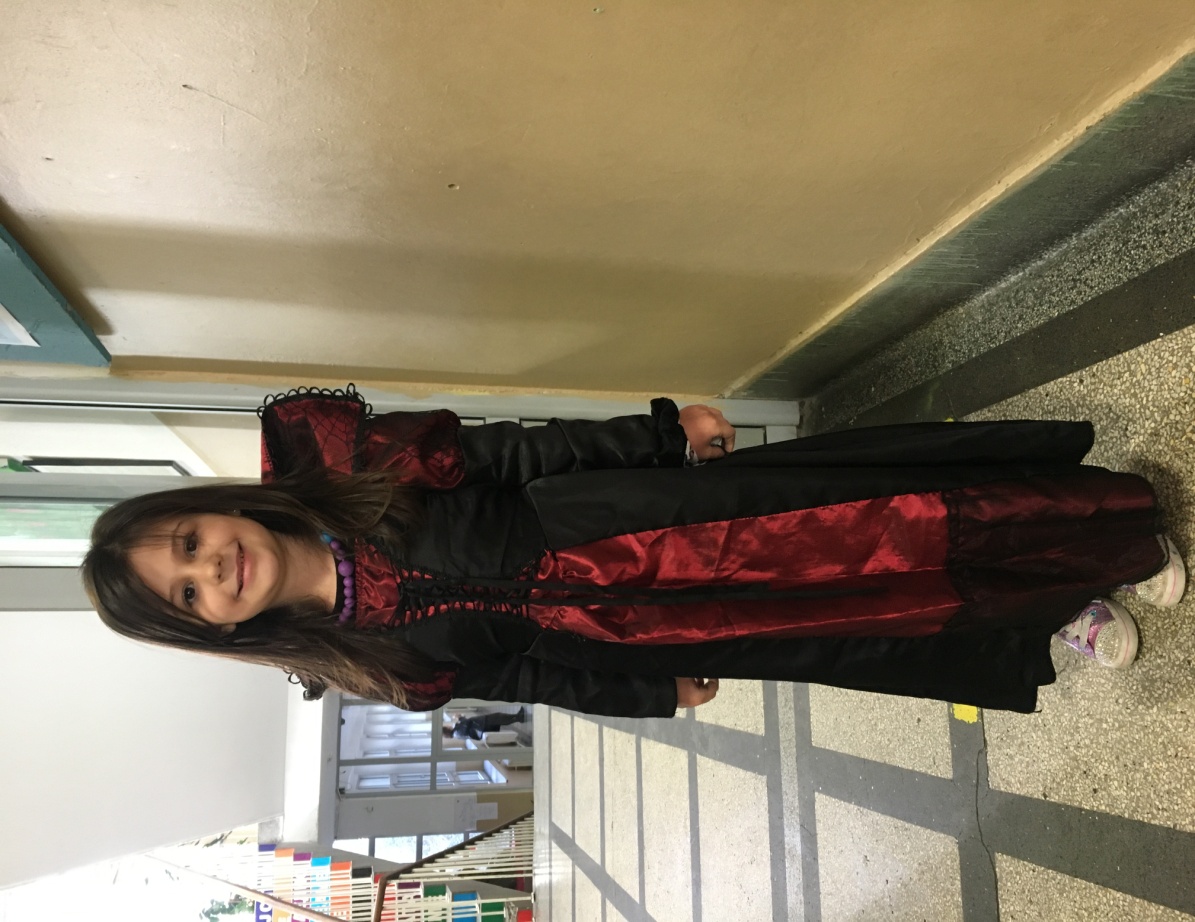 ДРАГАН
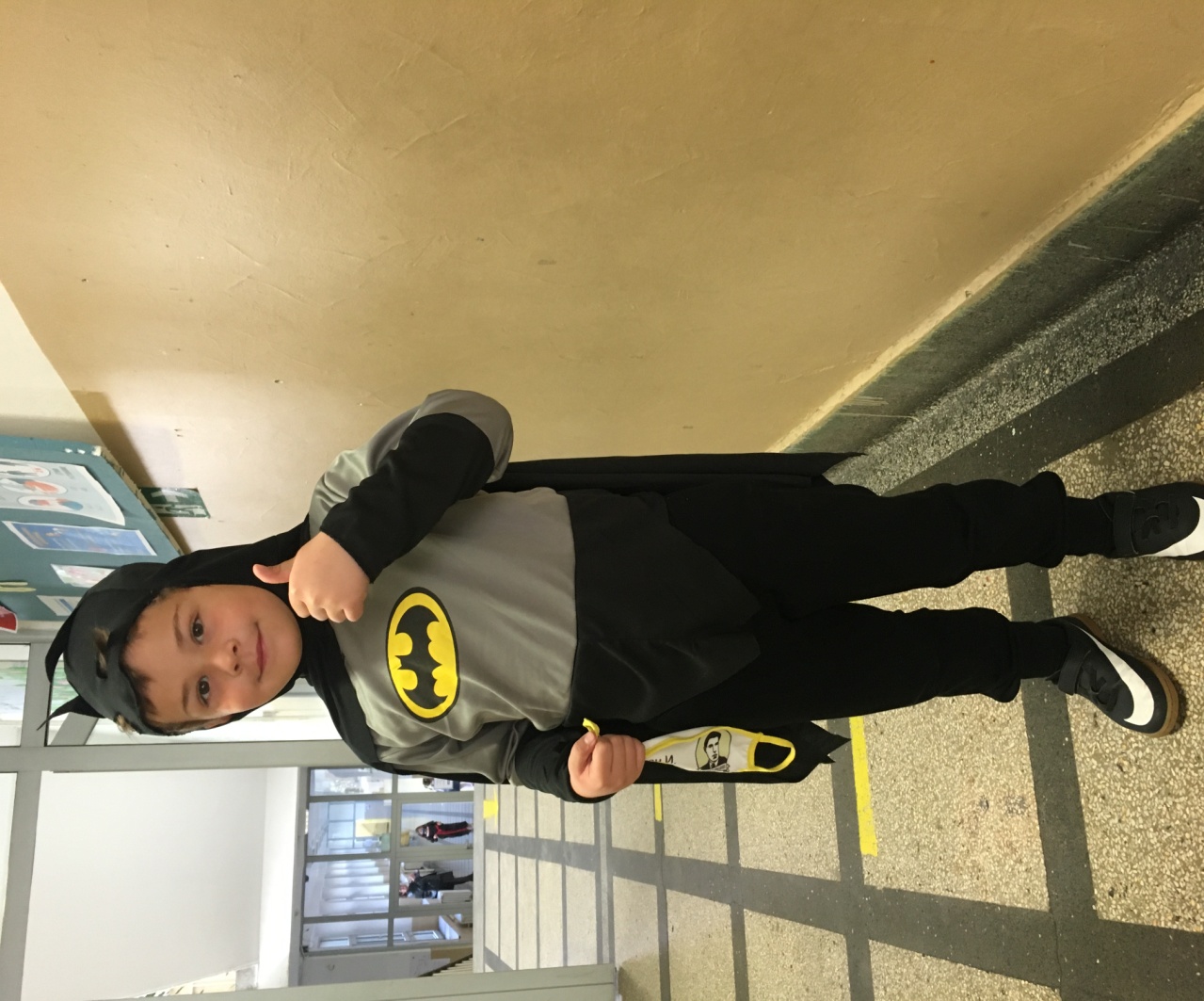 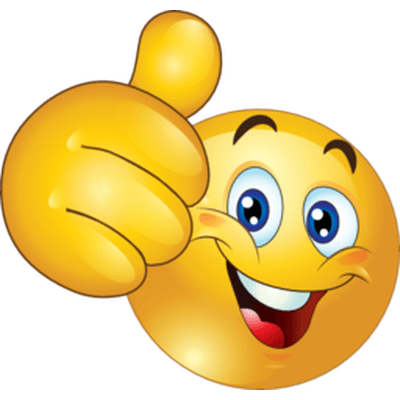 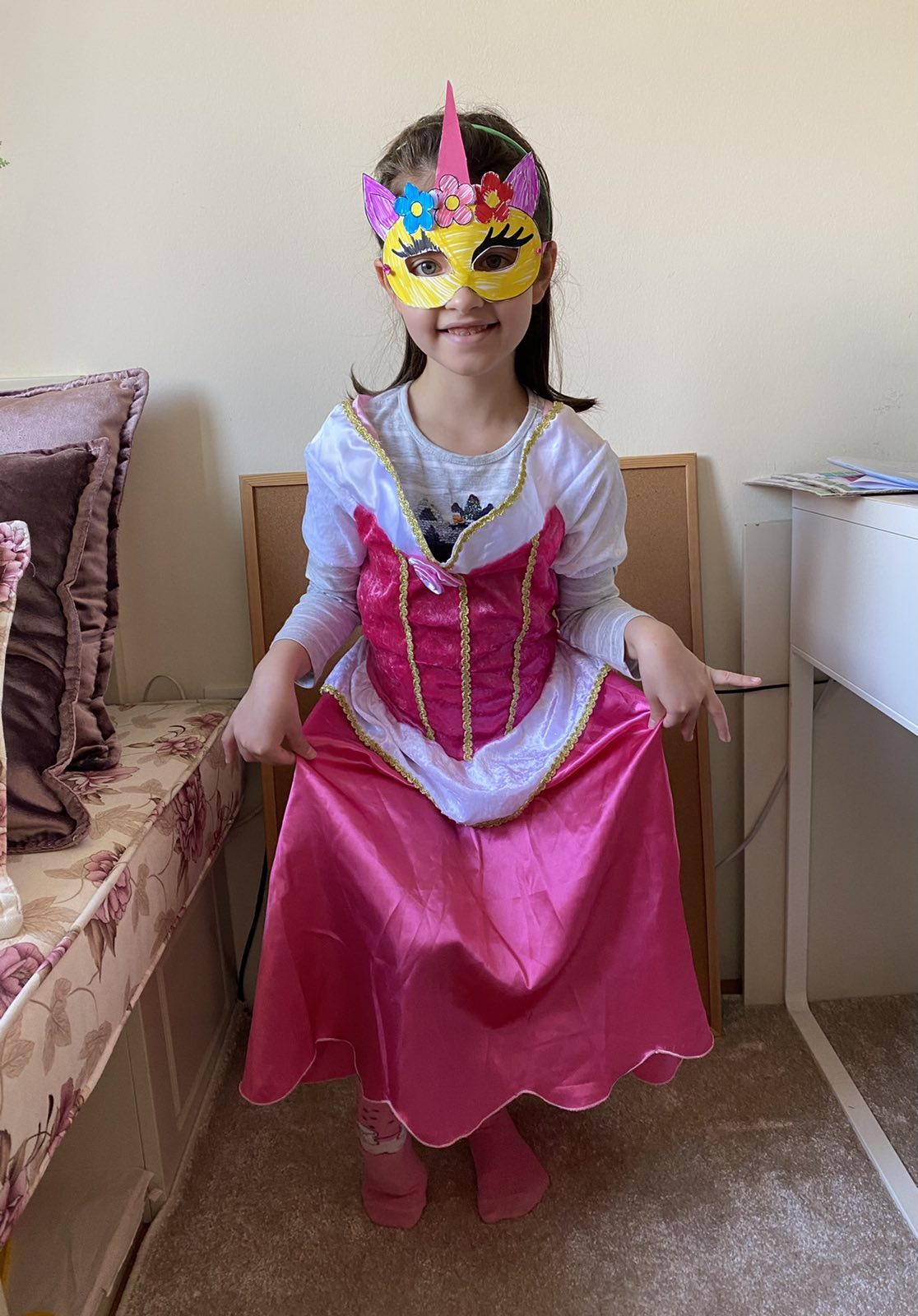 ЕВА
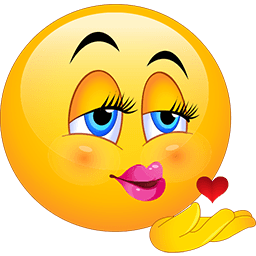 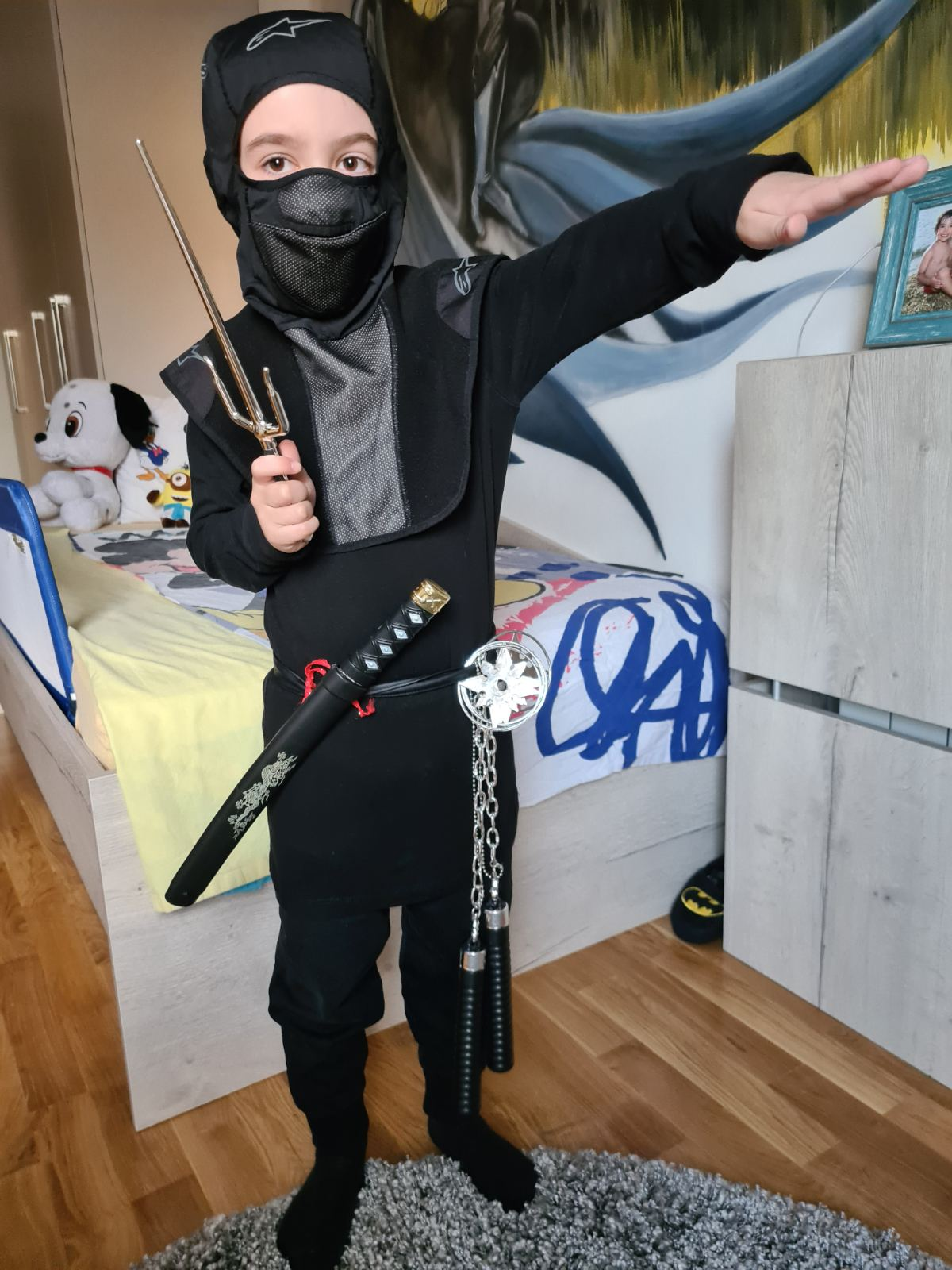 ОЛЕГ
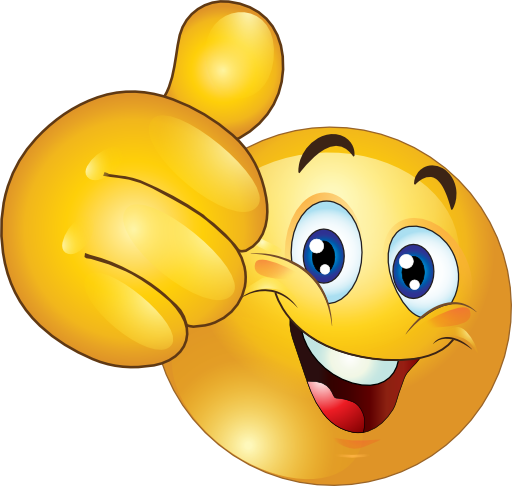 КАЛИНА
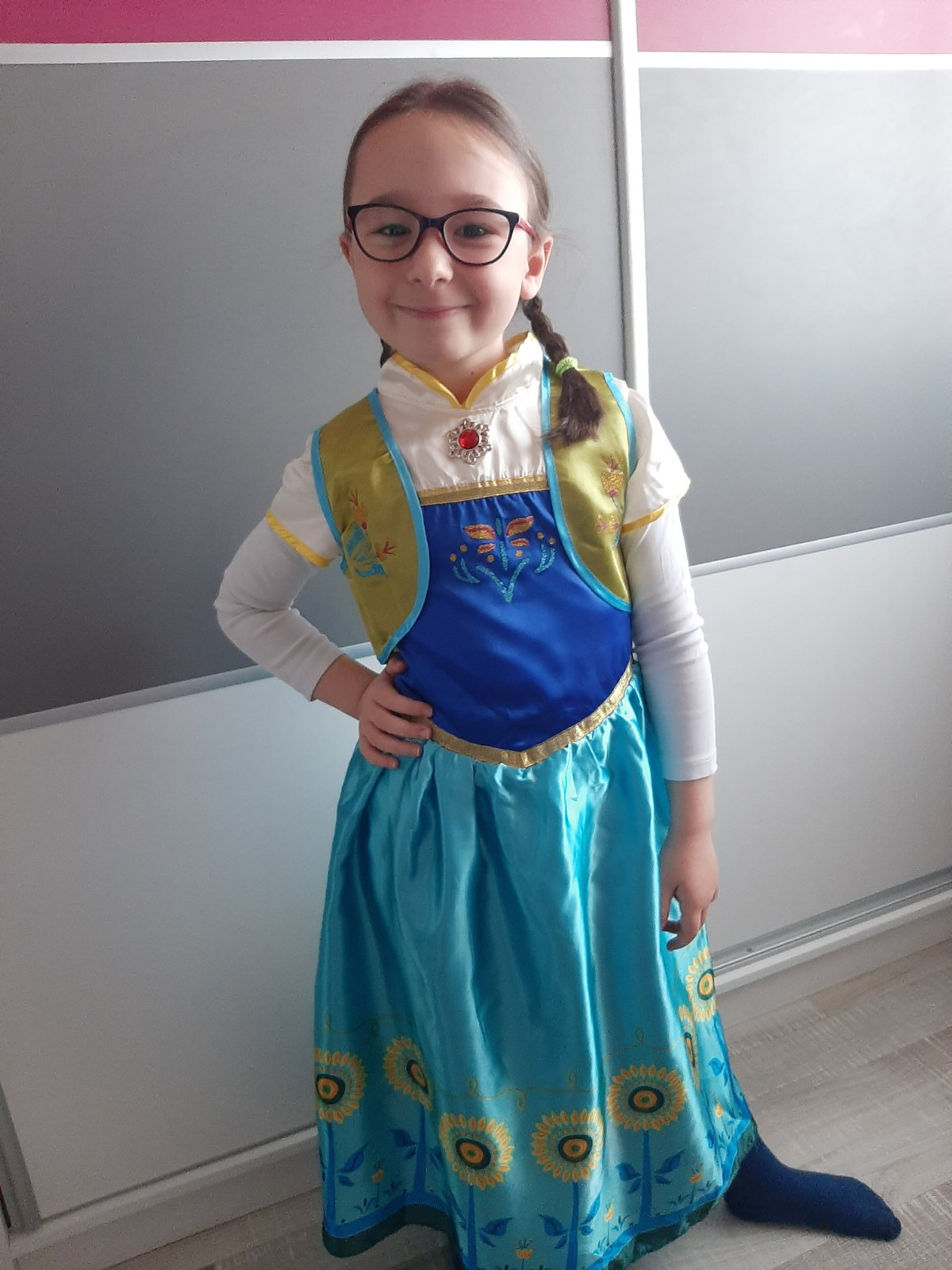 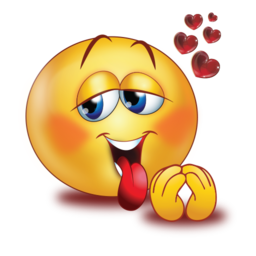 ВОЈДАН
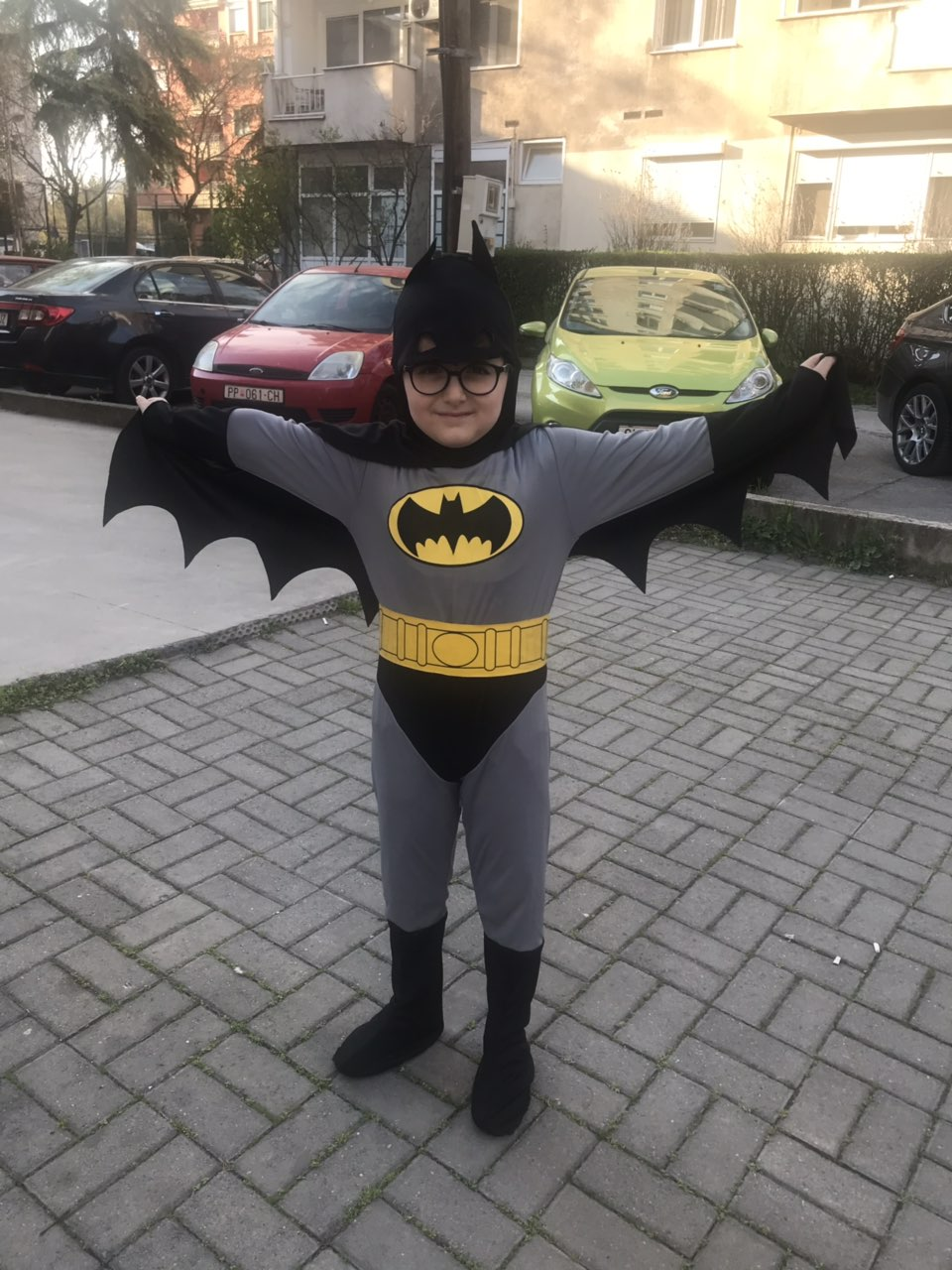 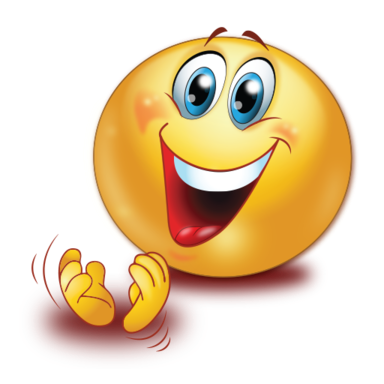 ДЕСПИНА
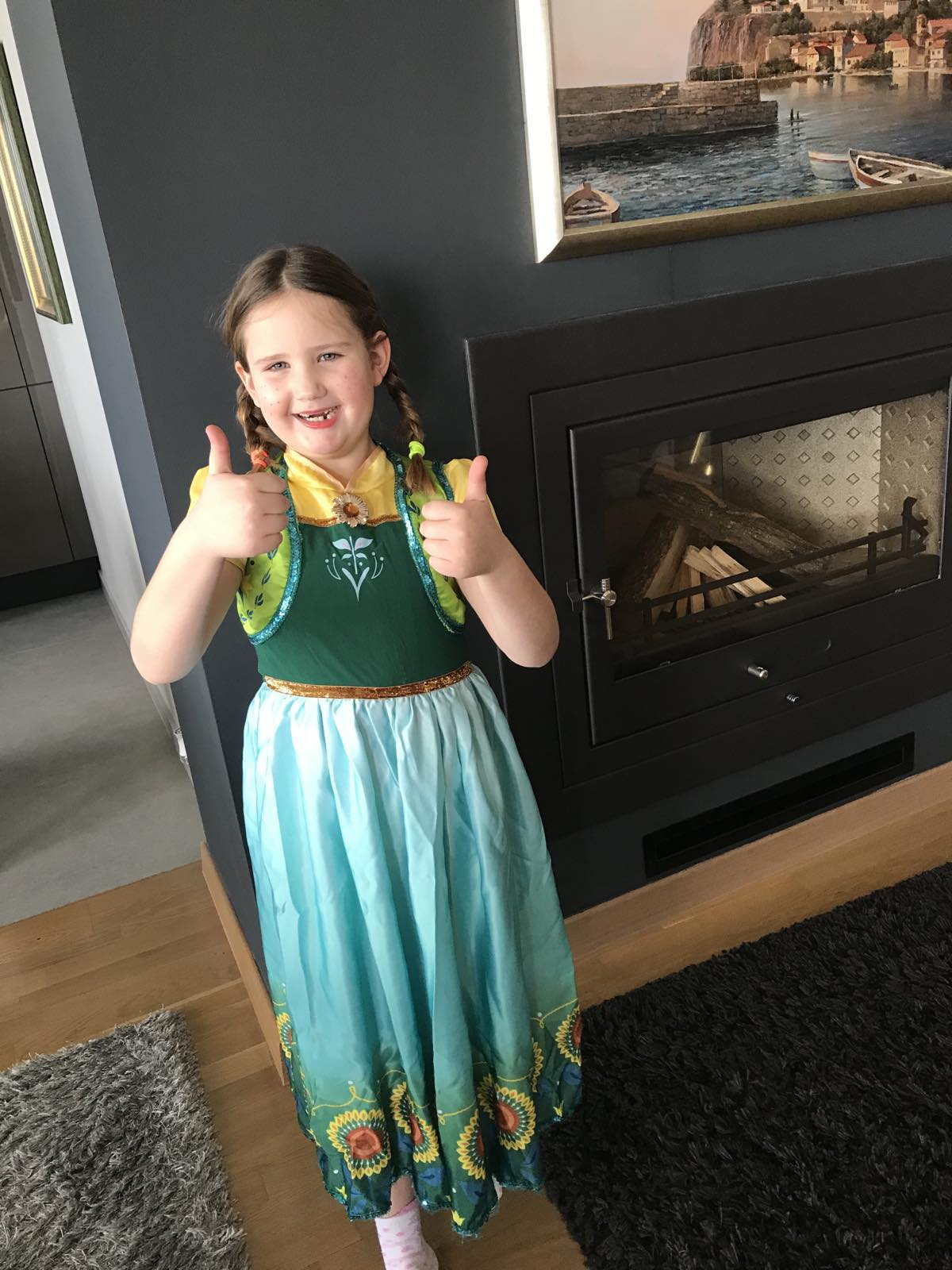 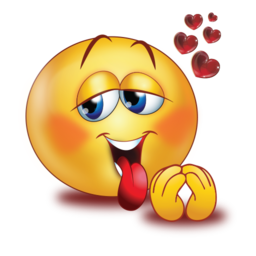 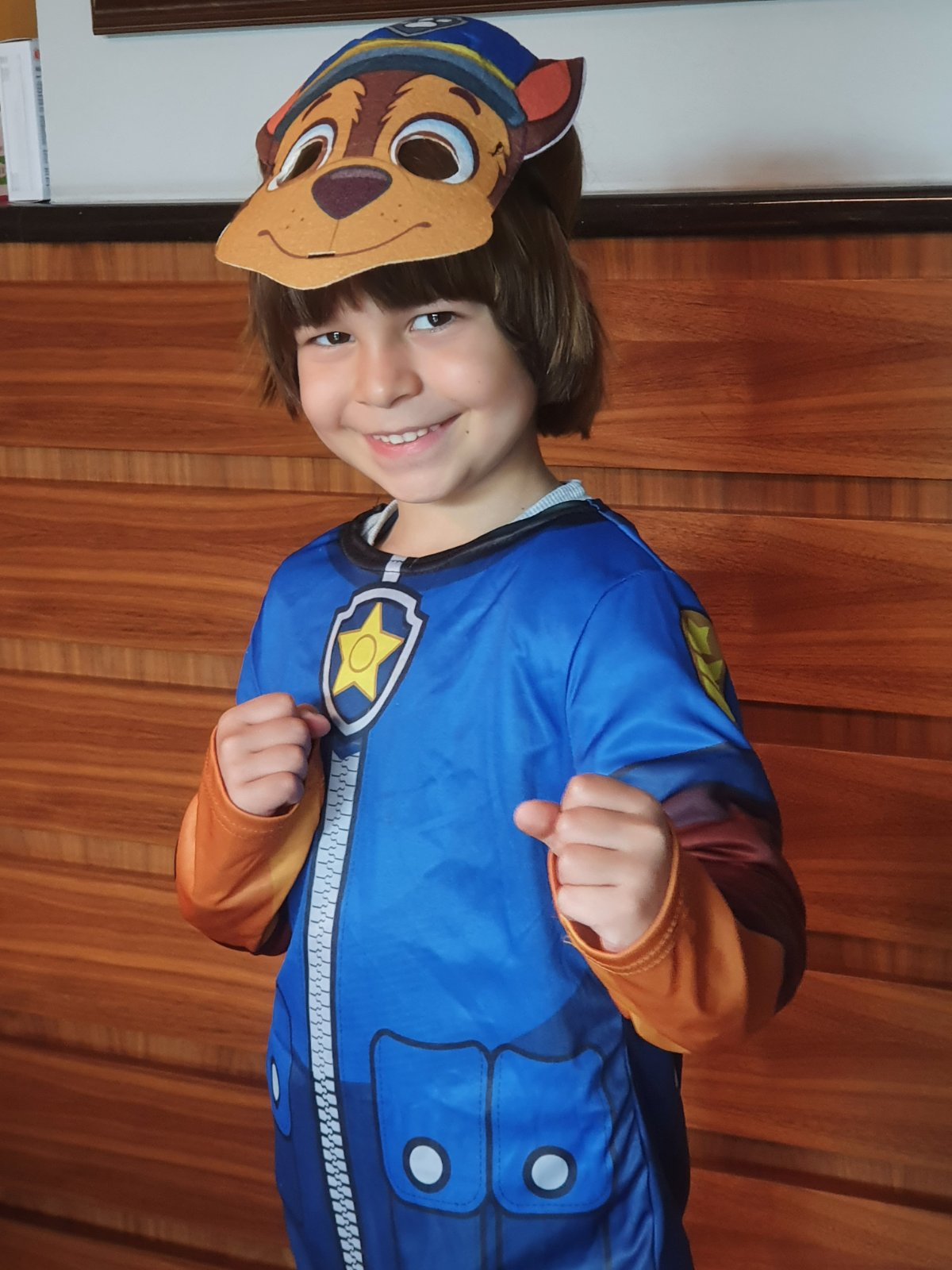 СТАНИСЛАВ
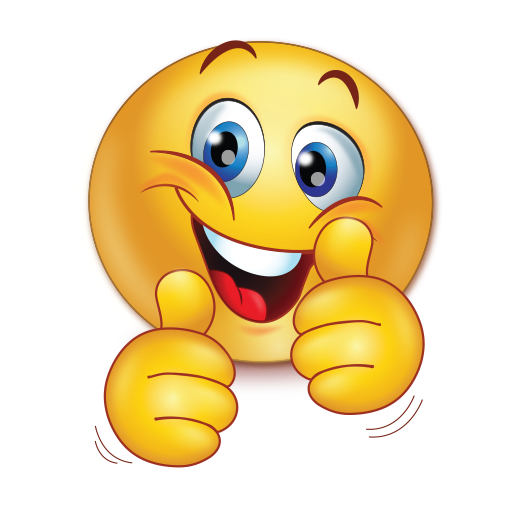 МАКСИМ Ѓ.
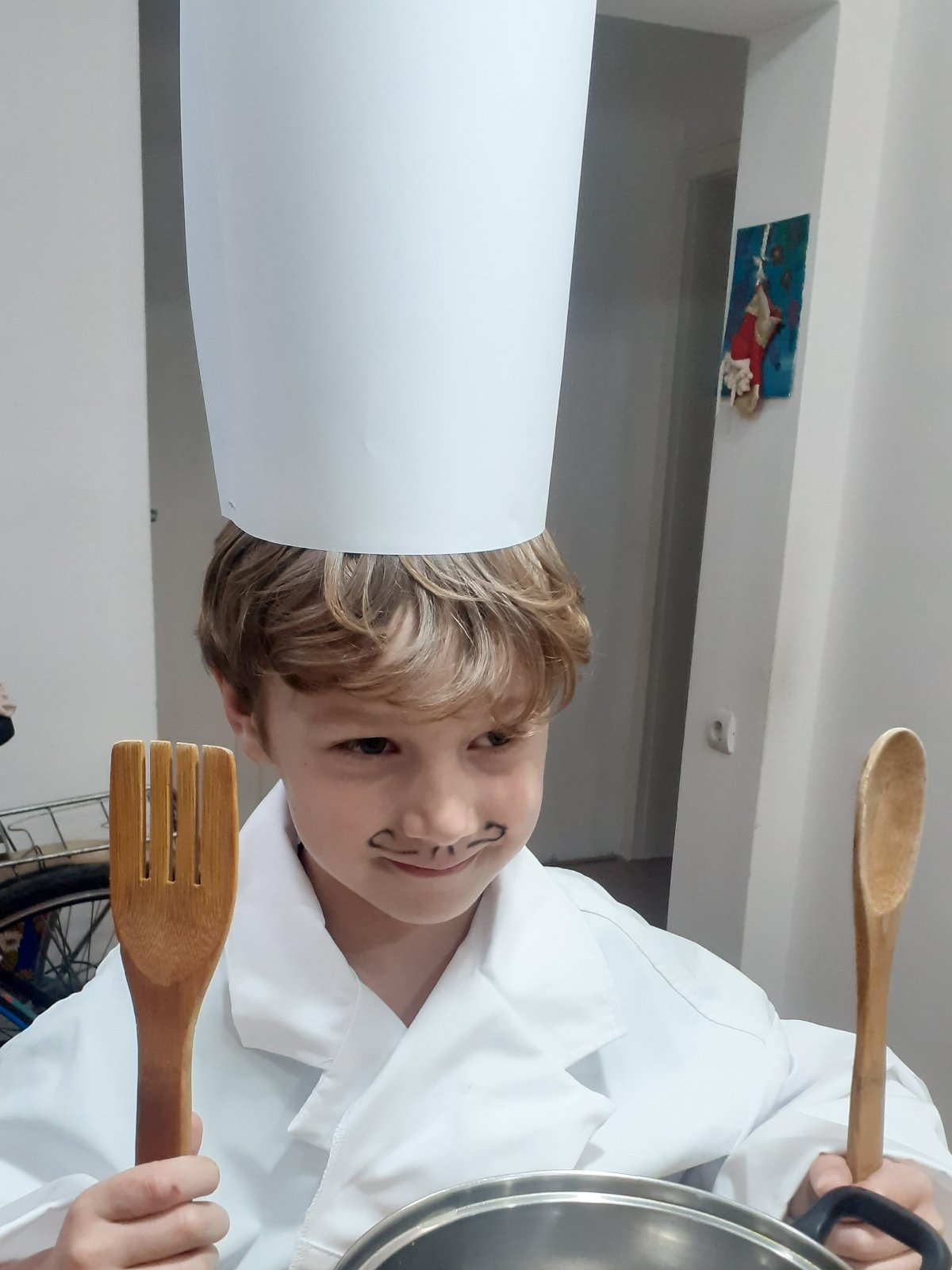 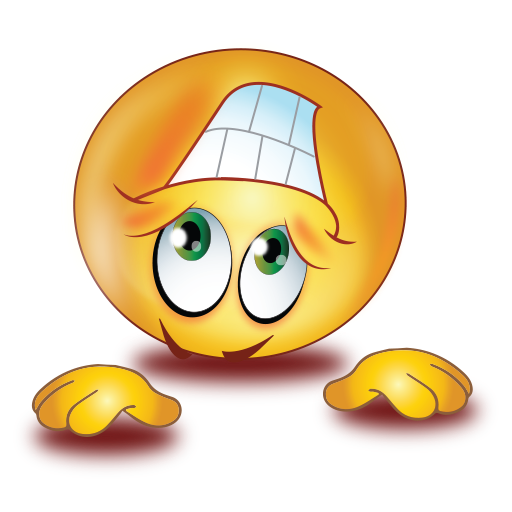 СРНА
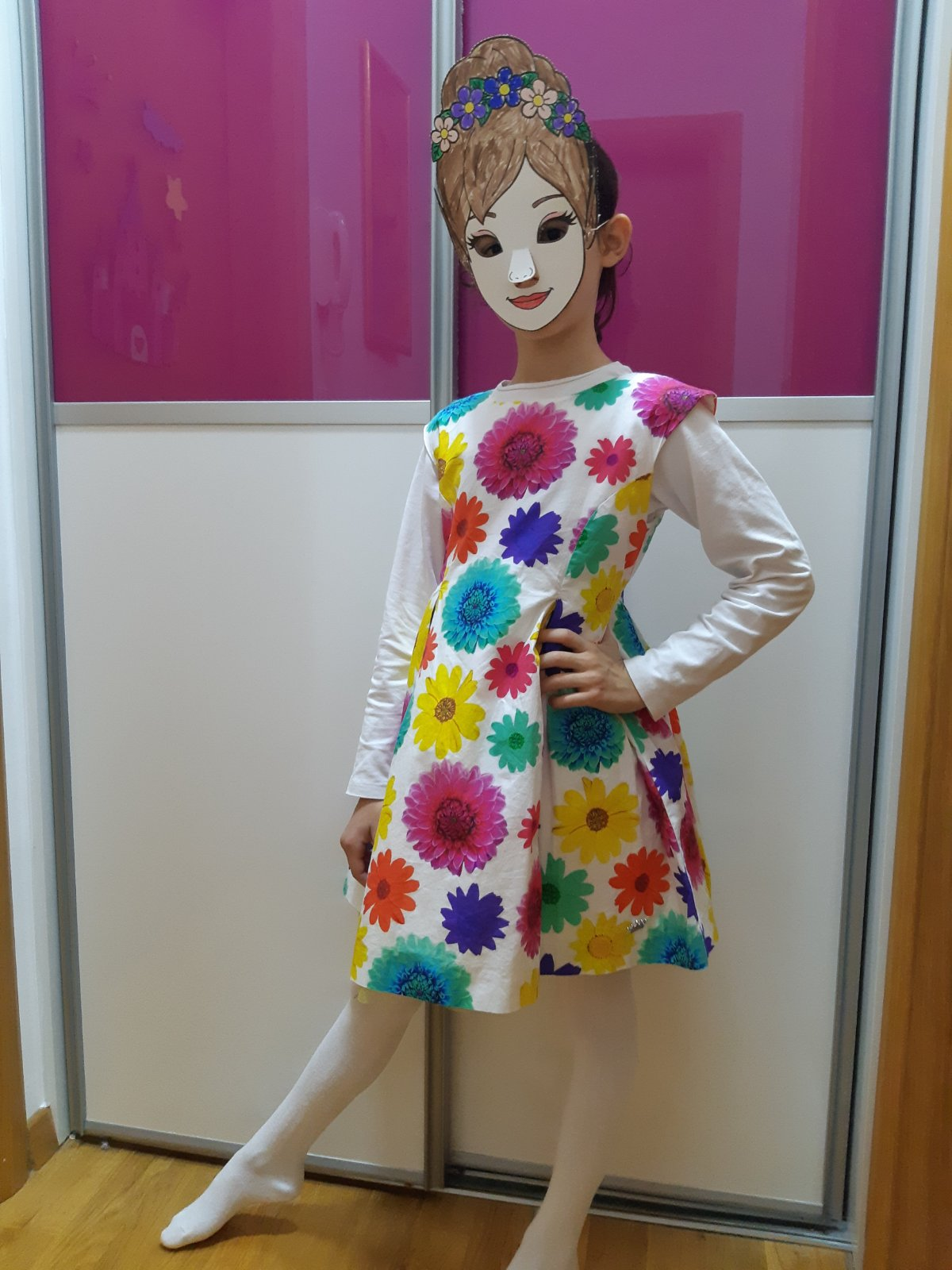 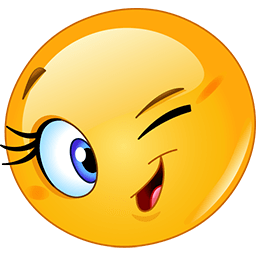 МИЛА П.
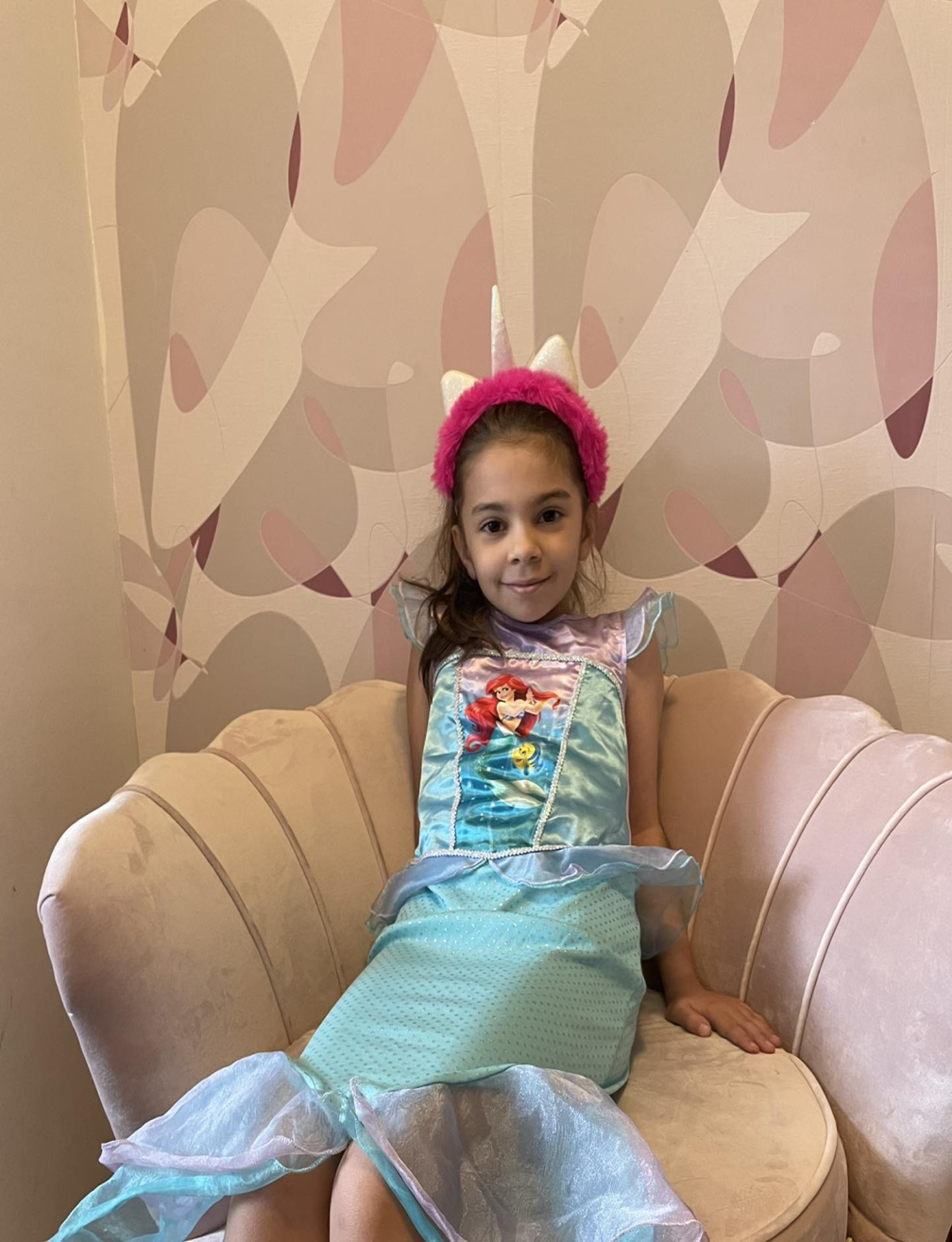 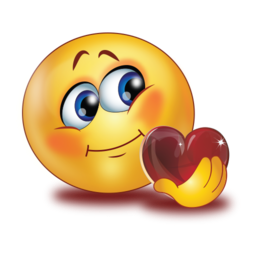 ТОМИСЛАВ
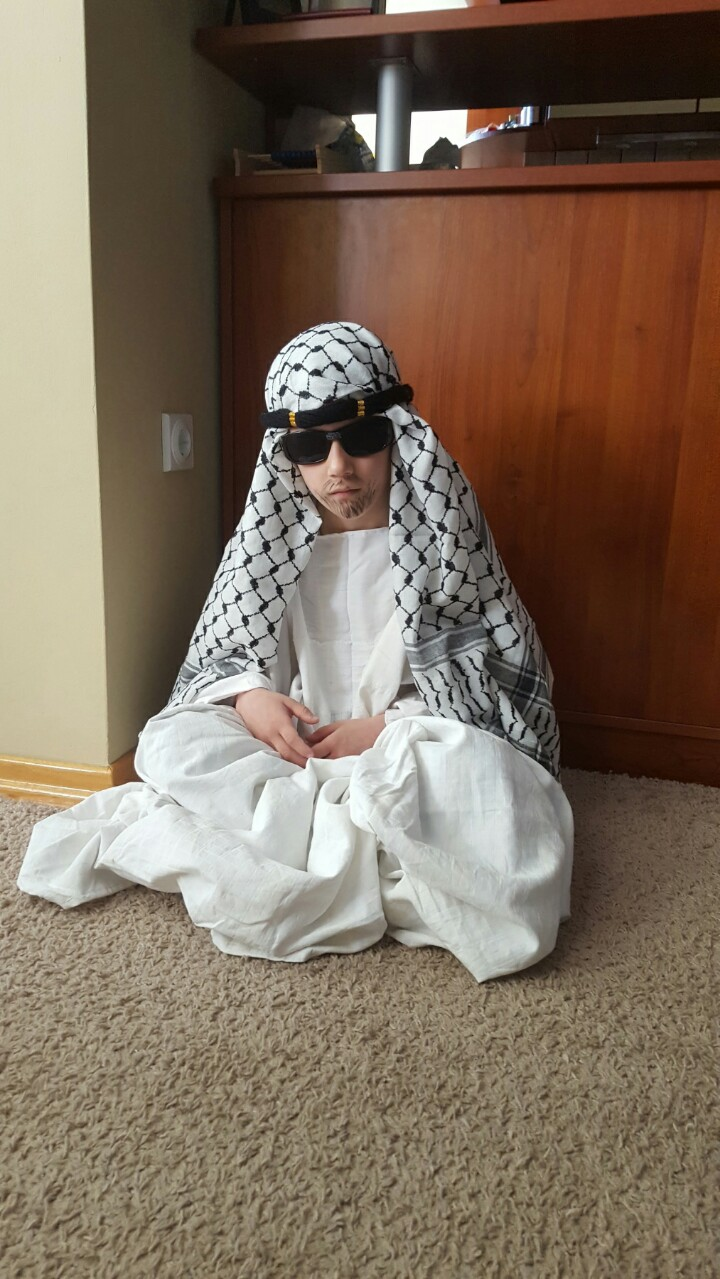 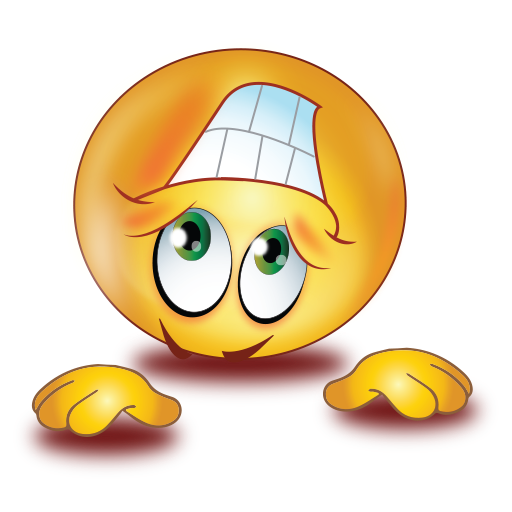 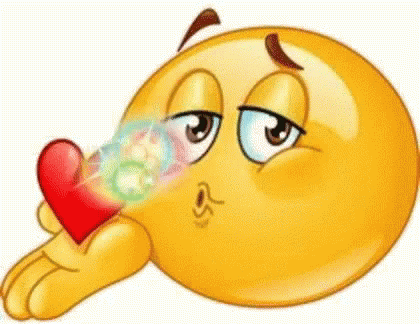